Organismen ordenen
Docenten PowerPoint
Flipping-the-classroom les
Fons van de Loo
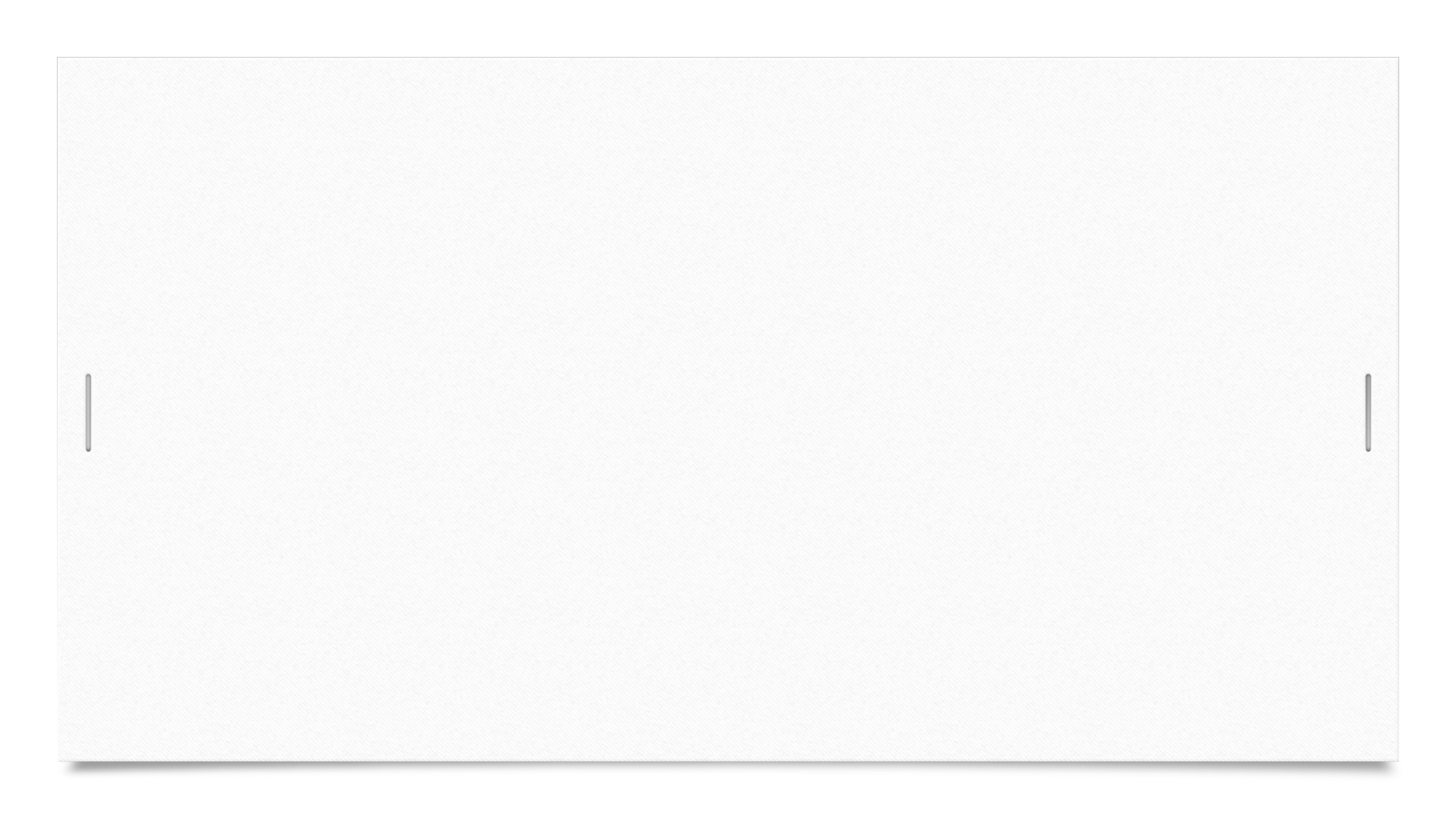 Ordenen
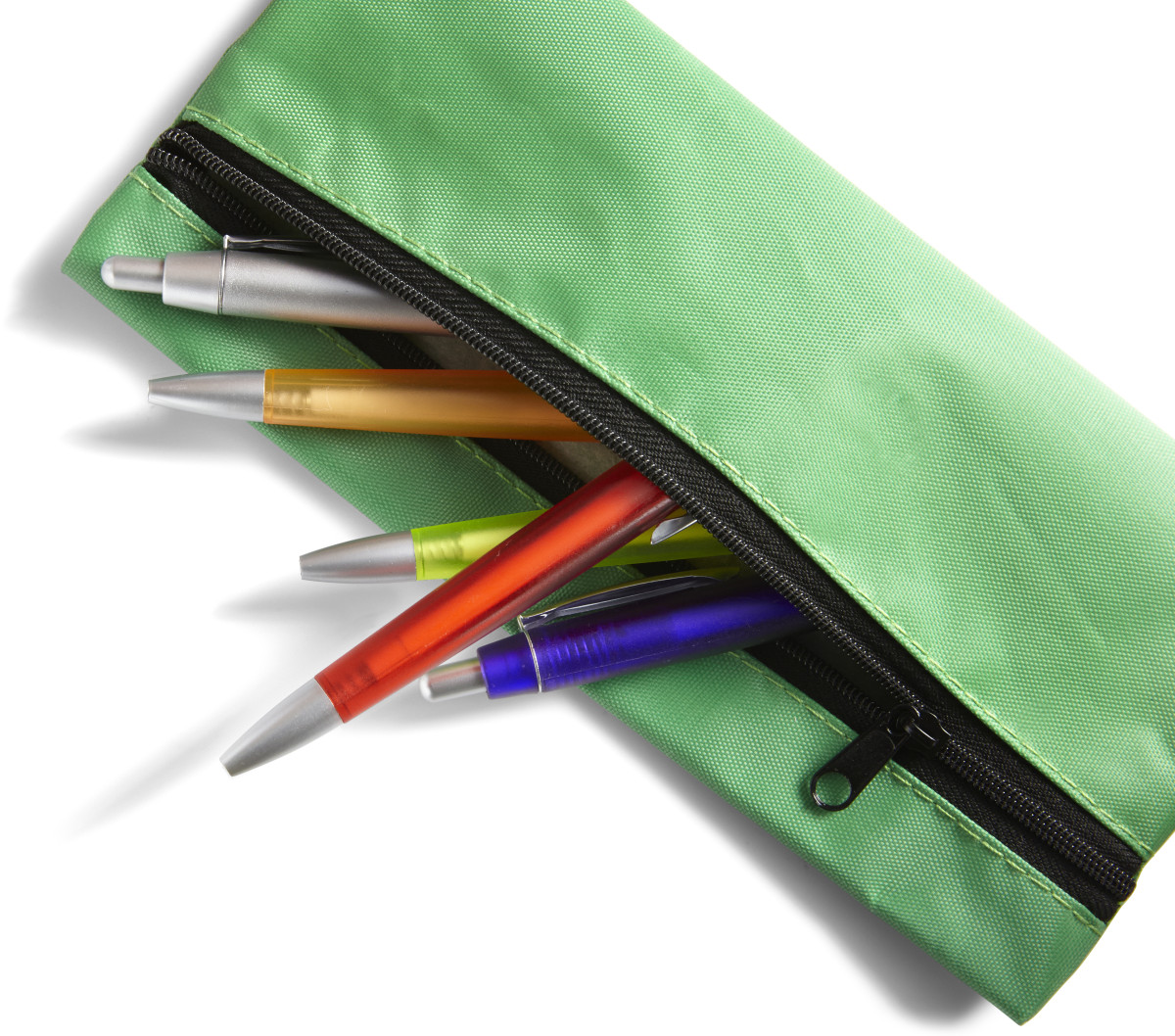 Etui

Tas
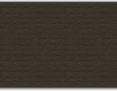 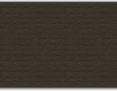 Planning
Lesdoelen

Zelfwerkzaamheid/Extra uitleg

Afsluiting
Lesdoelen
Aan het eind van de les:

Kun je vertellen wat ordenen betekend.
Kun je uitleggen wat de vier rijken zijn en waaruit hun cellen bestaan.
Kun je in een vertakkingsschema zaad- en sporenplanten en gewervelde en ongewervelde dieren plaatsen.
Zelfwerkzaamheid Extra uitleg
Tijdens de zelfwerkzaamheid:
	
- Werken we individueel of anders in tweetallen
- Blijven we rustig en stil
- Stellen we vragen eerst aan elkaar en pas NA 	de extra uitleg aan de docent
- Werken we aan de werkbladen
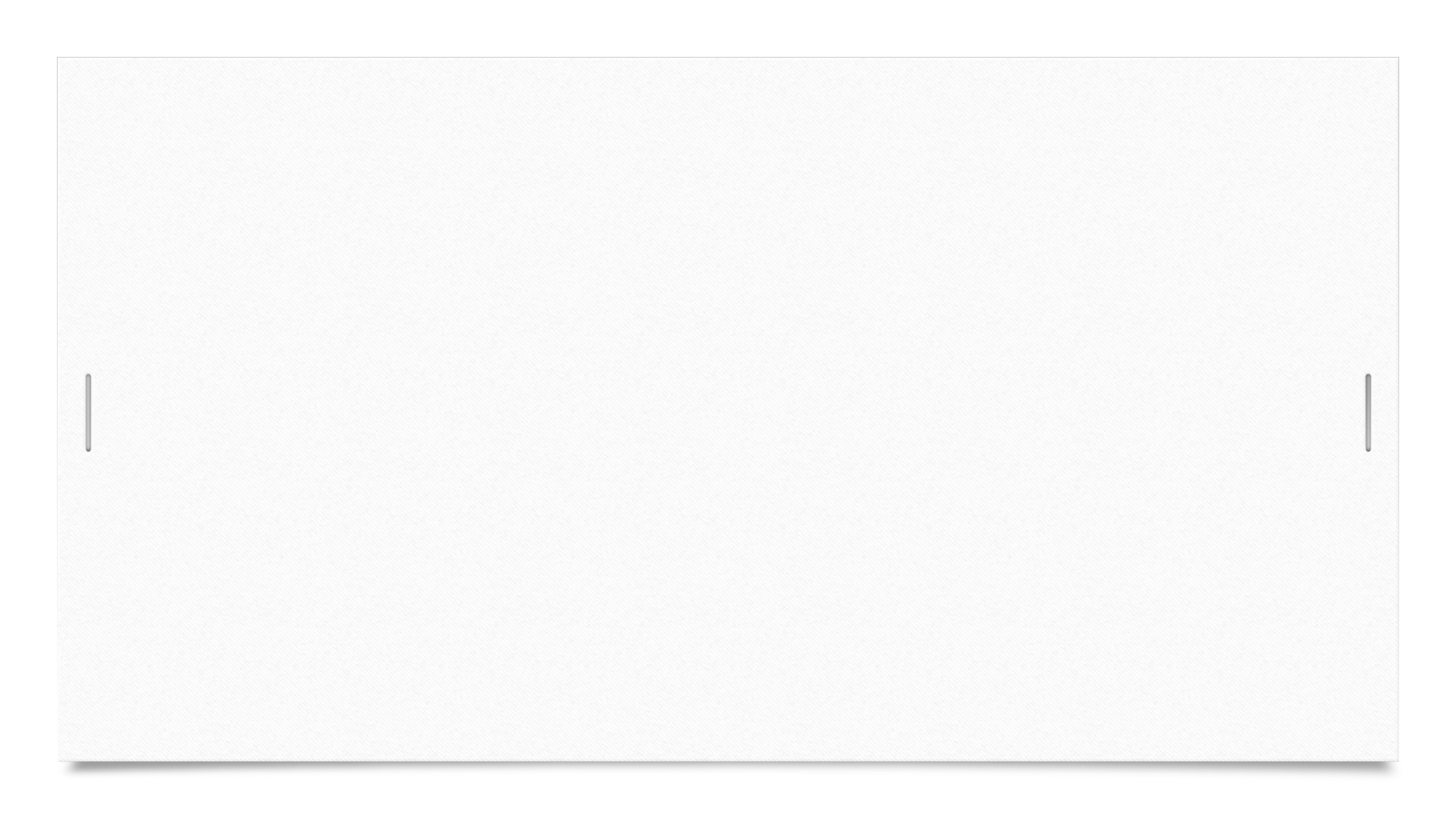 Afsluiting
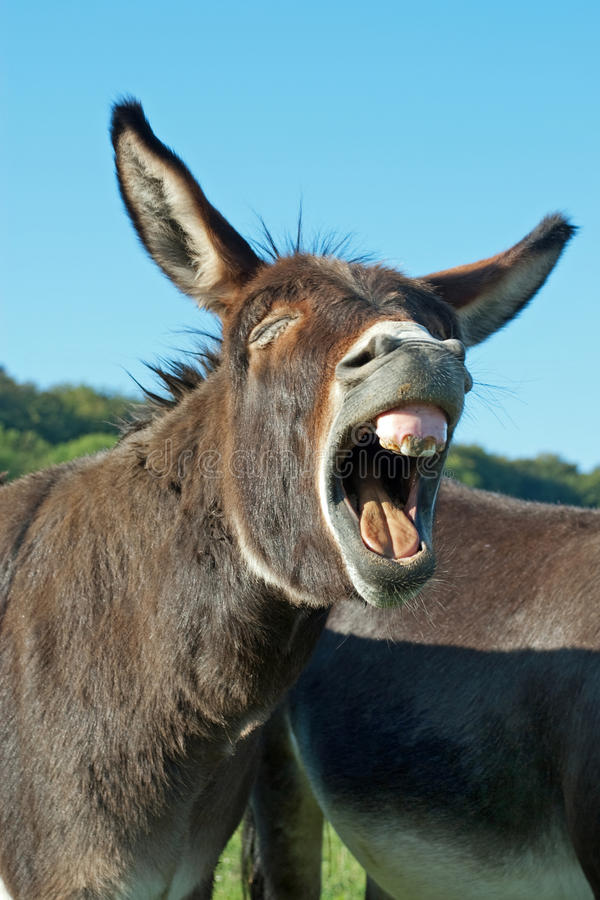 Ezel

Paardenbloem
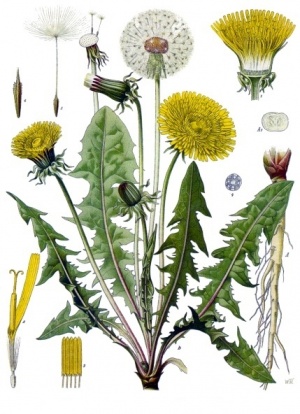 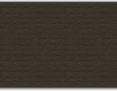 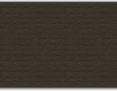 Afsluiting
Wat is er geleerd?
Afsluiting
Wat is er geleerd?

Kun je vertellen wat ordenen betekend?
Kun je uitleggen wat de vier rijken zijn en waaruit hun cellen bestaan?
Kun je in een vertakkingsschema zaad- en sporenplanten en gewervelde en ongewervelde dieren plaatsen?